化工化学实验报告模版
LOREM IPSUM DOLOR SIT AMET CONSECTETUER
答辩人：PPT汇
指导教师：PPT汇
01
绪论：课题来源分析
目
录
02
课题研究目的阐述
CONTENTS
03
课题研究过程展示
04
课题研究结果报告
01
绪论：课题来源分析
01
绪论：课题来源分析
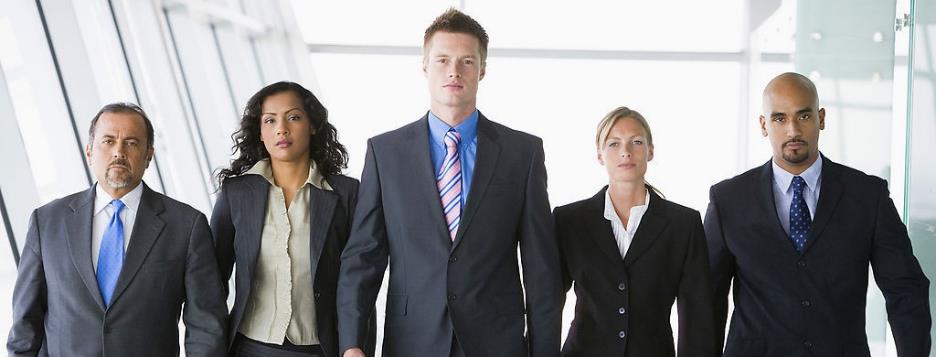 点击添加标题
01
绪论：课题来源分析
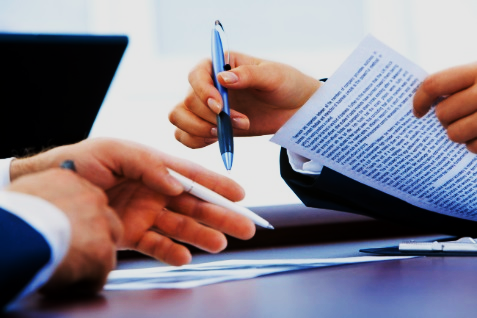 点击添加标题
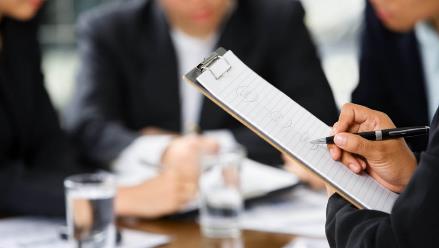 点击添加标题
01
绪论：课题来源分析
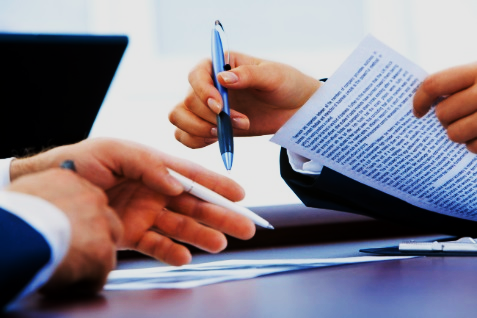 点击此处添加标题
01
绪论：课题来源分析
添加标题
添加标题
添加标题
02
课题研究目的阐述
02
课题研究目的阐述
添加标题
添加标题
添加标题
2011
2012
2013
2014
2015
添加标题
添加标题
02
课题研究目的阐述
点击添加标题
点击添加标题
点击添加标题
点击添加标题
02
课题研究目的阐述
点击添加标题
点击添加标题
点击添加标题
点击添加标题
02
课题研究目的阐述
1
点击添加标题
2
点击添加标题
3
点击添加标题
点击添加标题
03
课题研究过程展示
03
课题研究过程展示
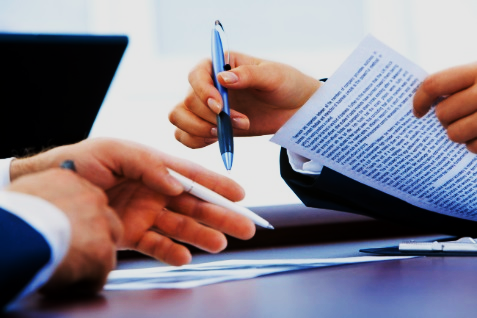 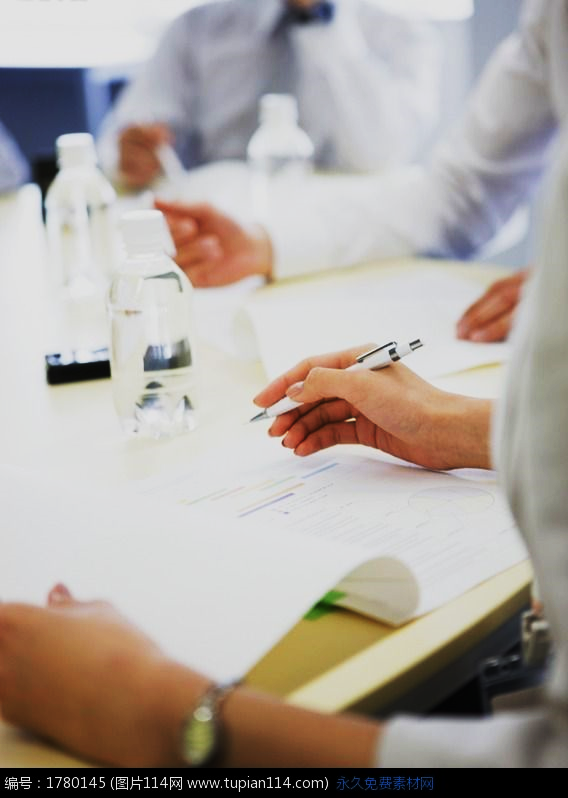 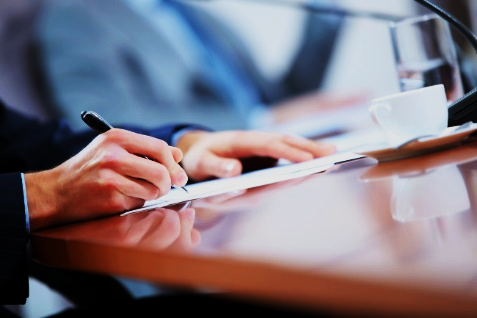 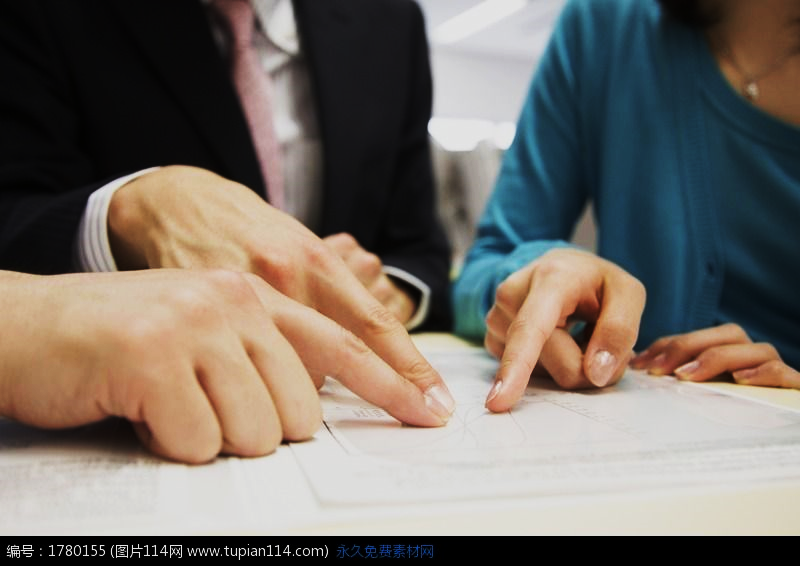 点击添加标题
点击添加标题
点击添加标题
点击添加标题
03
课题研究过程展示
点击此处添加标题
79%
63%
34%
0
03
课题研究过程展示
240
70
1
2
3
4
5
6
7
8
9
10
11
12
TOTAL
1,920,000
03
课题研究过程展示
04
课题研究结果报告
04
课题研究结果报告
点击添加标题
点击添加标题
点击添加标题
04
课题研究结果报告
添加标题
添加标题
添加标题
添加标题
04
课题研究结果报告
点击此处添加标题
04
课题研究结果报告
添加
标题
标题
添加
标题
添加
标题
添加标题
点击此处添加标题
感谢聆听
答辩人：PPT汇
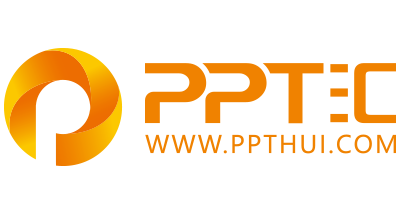 上万精品PPT模板全部免费下载
PPT汇    www.ppthui.com
PPT模板下载：www.ppthui.com/muban/            行业PPT模板：www.ppthui.com/hangye/
工作PPT模板：www.ppthui.com/gongzuo/         节日PPT模板：www.ppthui.com/jieri/
PPT背景图片： www.ppthui.com/beijing/            PPT课件模板：www.ppthui.com/kejian/
[Speaker Notes: 模板来自于 https://www.ppthui.com    【PPT汇】]
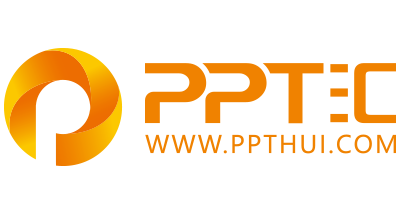 10000+套精品PPT模板全部免费下载
www.ppthui.com
PPT汇

PPT模板下载：www.ppthui.com/muban/            行业PPT模板：www.ppthui.com/hangye/
工作PPT模板：www.ppthui.com/gongzuo/         节日PPT模板：www.ppthui.com/jieri/
党政军事PPT：www.ppthui.com/dangzheng/     教育说课课件：www.ppthui.com/jiaoyu/
PPT模板：简洁模板丨商务模板丨自然风景丨时尚模板丨古典模板丨浪漫爱情丨卡通动漫丨艺术设计丨主题班会丨背景图片

行业PPT：党政军事丨科技模板丨工业机械丨医学医疗丨旅游旅行丨金融理财丨餐饮美食丨教育培训丨教学说课丨营销销售

工作PPT：工作汇报丨毕业答辩丨工作培训丨述职报告丨分析报告丨个人简历丨公司简介丨商业金融丨工作总结丨团队管理

More+
[Speaker Notes: 模板来自于 https://www.ppthui.com    【PPT汇】]